Figure 2. First two principal components of expression values for sncRNA for tissue and cells. Here, the expression ...
Biol Reprod, Volume 96, Issue 1, January 2017, Pages 24–33, https://doi.org/10.1095/biolreprod.116.142547
The content of this slide may be subject to copyright: please see the slide notes for details.
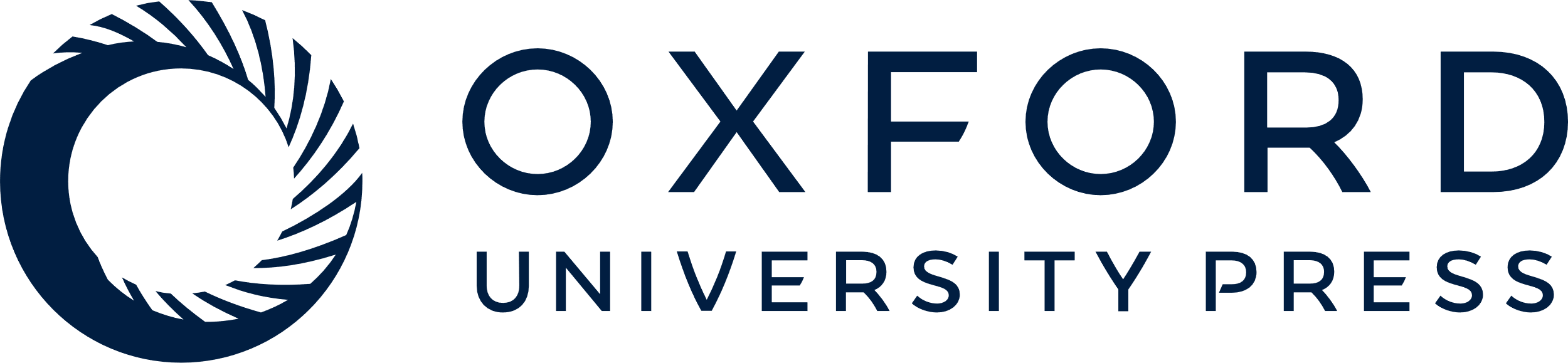 [Speaker Notes: Figure 2. First two principal components of expression values for sncRNA for tissue and cells. Here, the expression clusters according to source material. The separation of tissue into the two time points is still visible.


Unless provided in the caption above, the following copyright applies to the content of this slide: © The Authors 2016. Published by Oxford University Press on behalf of Society for the Study of Reproduction. All rights reserved. For permissions, please journals.permissions@oup.com]